Activities of Sheikh Salem bin Hammoud Al Siyabi School
GLOBE
Supervised by Mr. Nasser Al - Maamari
أهداف برنامج
تحسين مستوى الوعي البيئي.
فهم الحقائق والبيانات المرتبطة بالبيئة بصورة علمية.
التعلم الذاتي لطرق البحث العلمي.
تعزيز روح العمل الجماعي.
تحسين مستوى التحصيل الدراسي للطلاب في العلوم والدراسات الاجتماعية والرياضيات.
توظيف الشبكة العالمية للاتصالات الدولية في البحث العلمي والتواصل مع العالم الخارجي مما يؤدي إلى تقوية الروابط المعرفية والثقافية بين الطلاب المشاركين في البرنامج.
تنمية روح المواطنة والانتماء من خلال المحافظة على البيئة.
Air Protocol
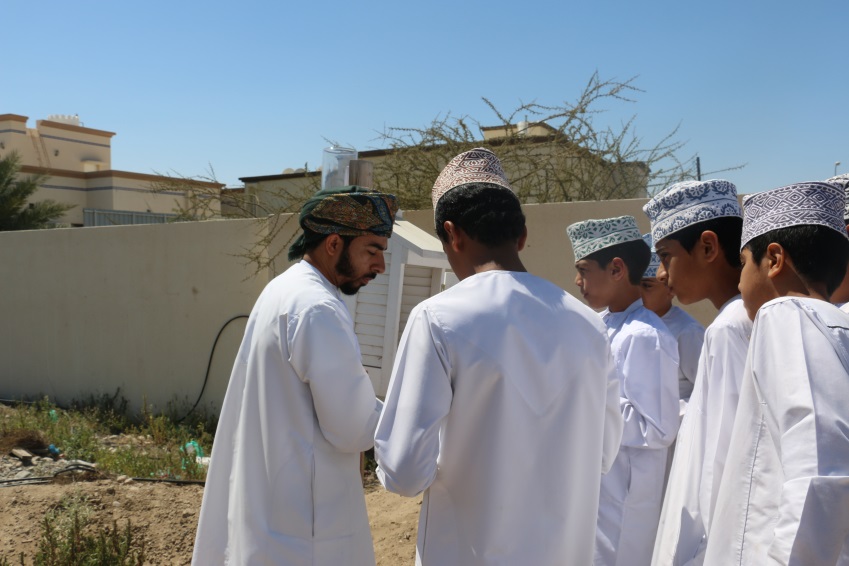 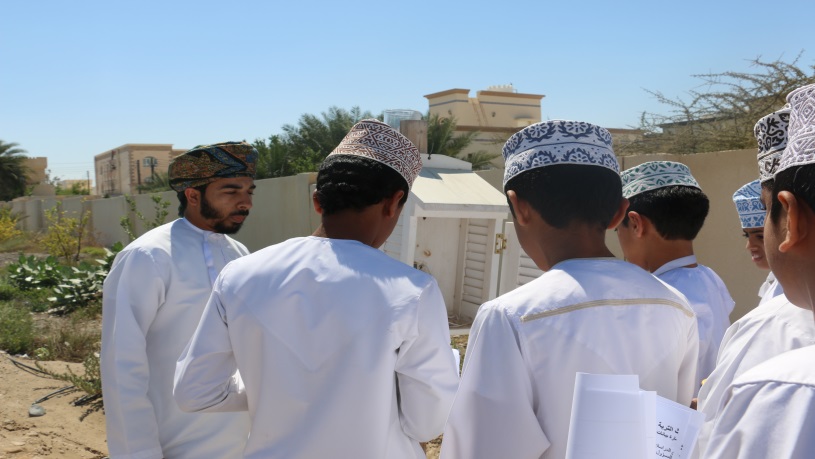 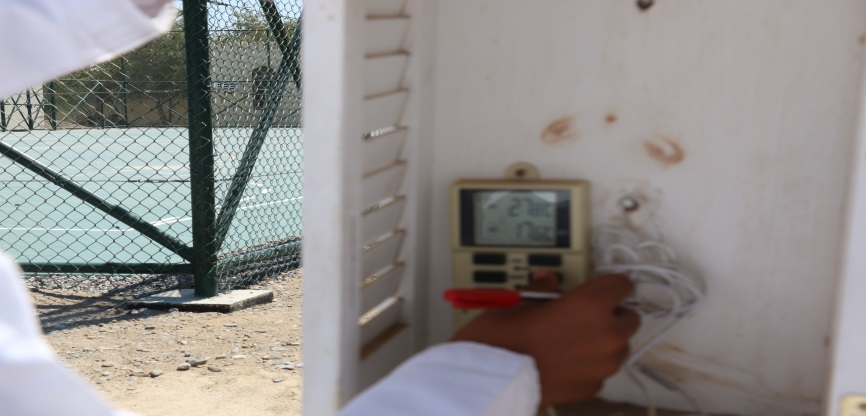 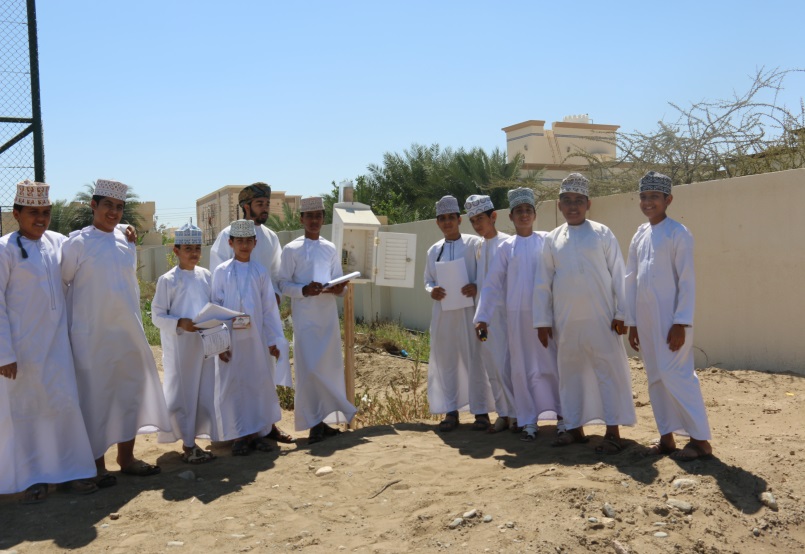 Soil Protocol
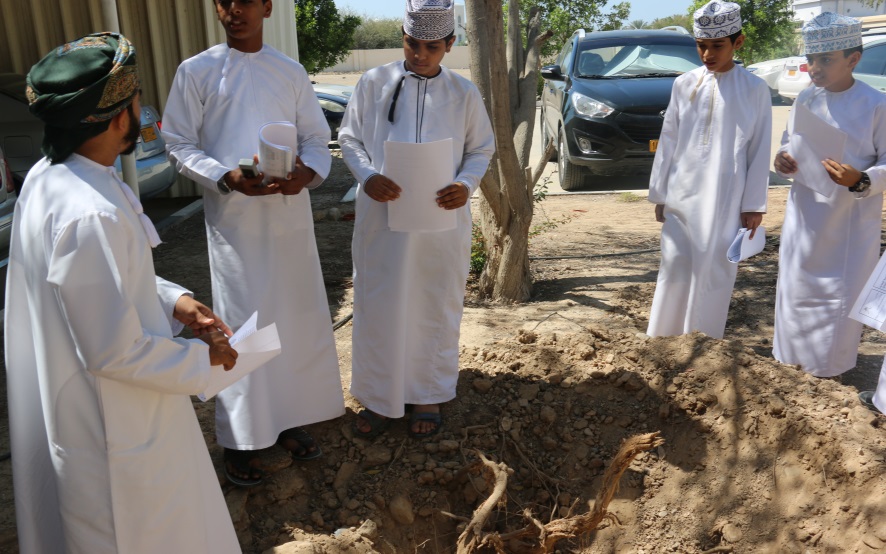 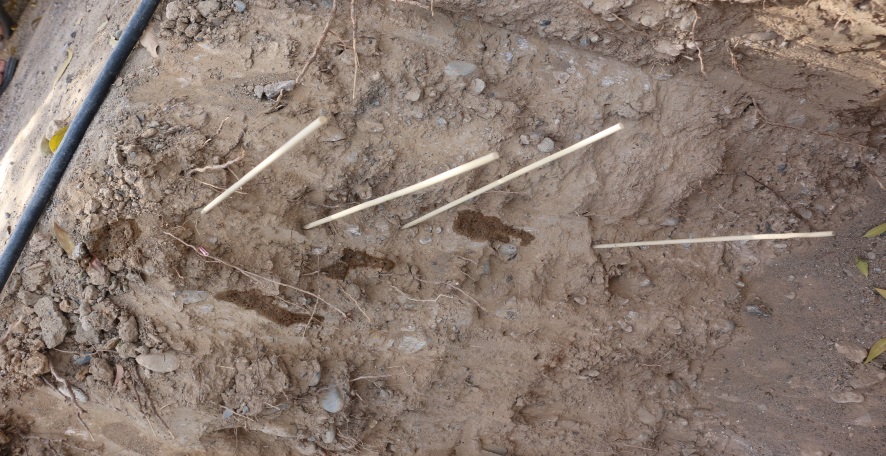 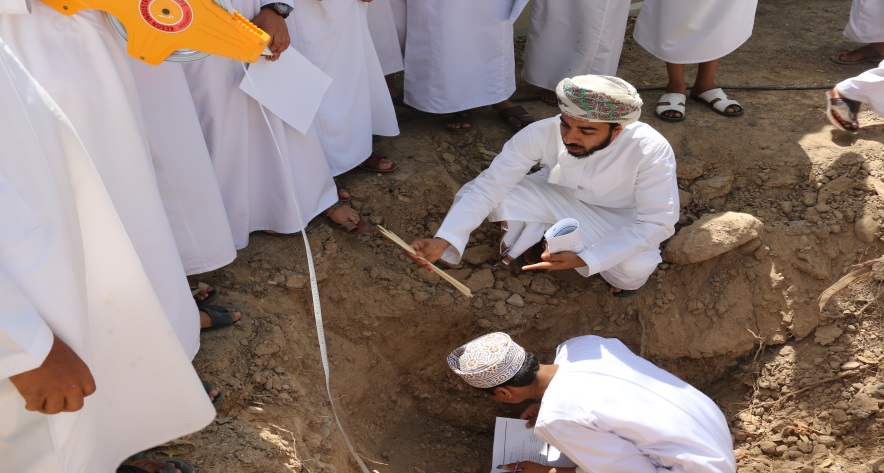 Water Protocol
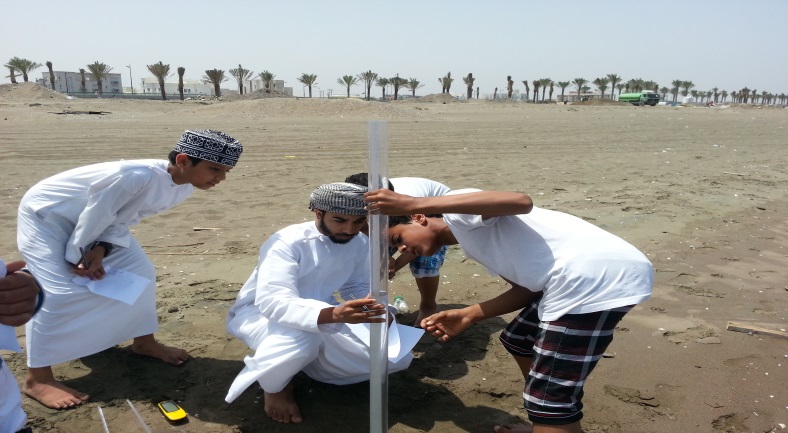 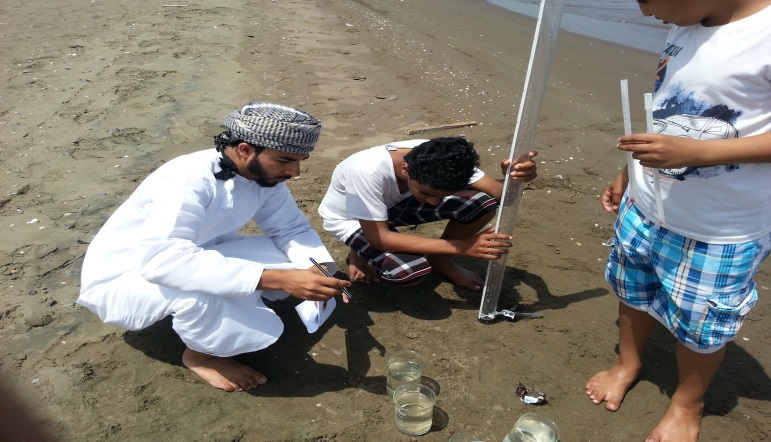 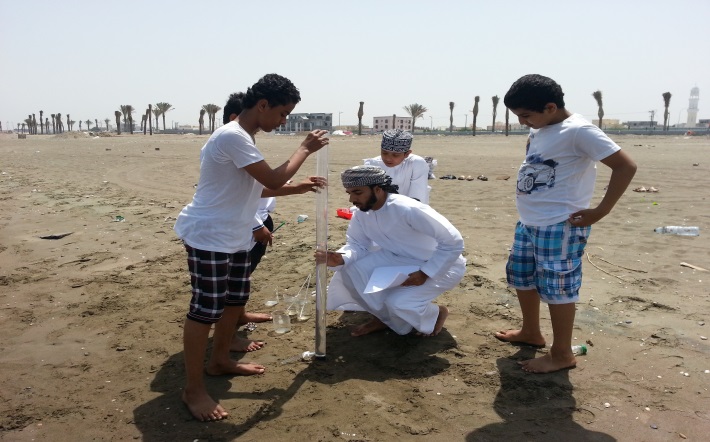 Measuring the amount of rain
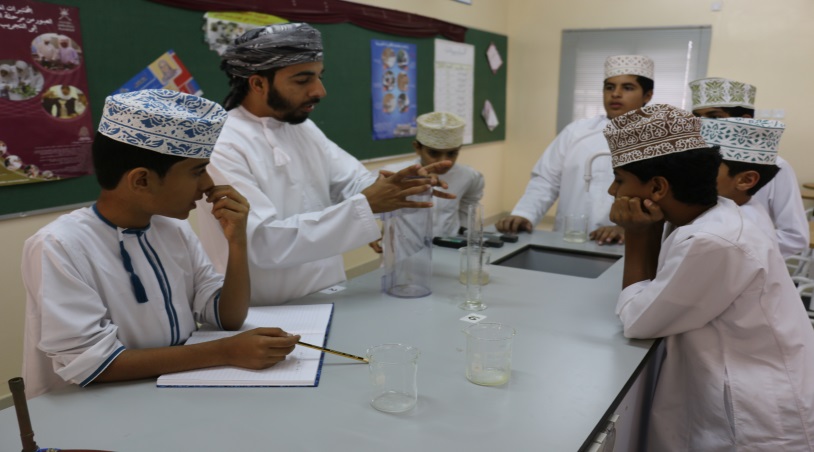 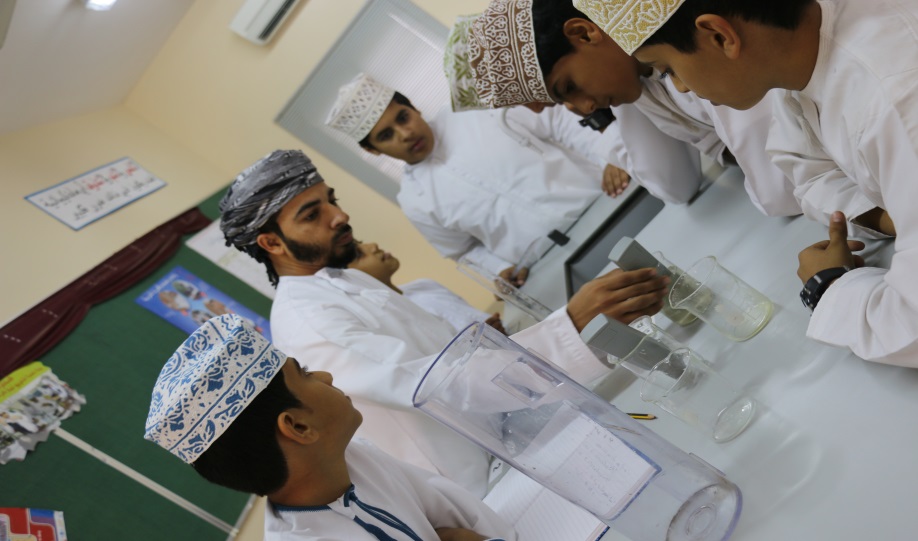 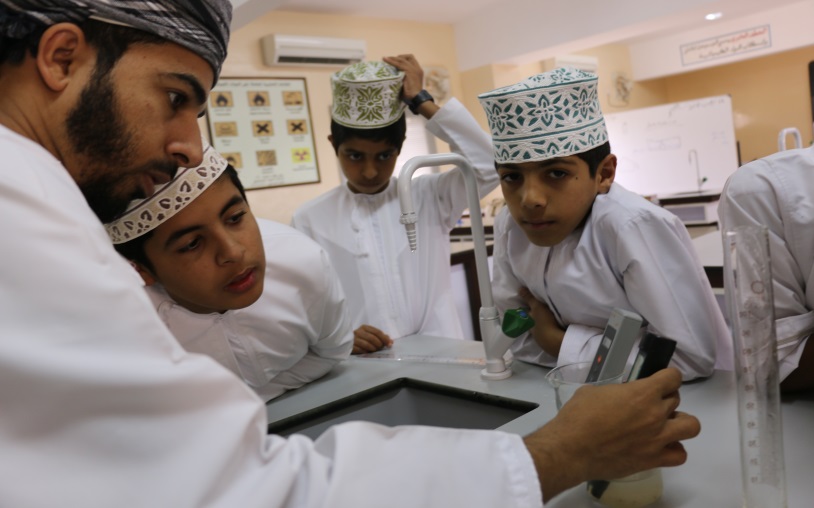 Guest School Dr. Mark
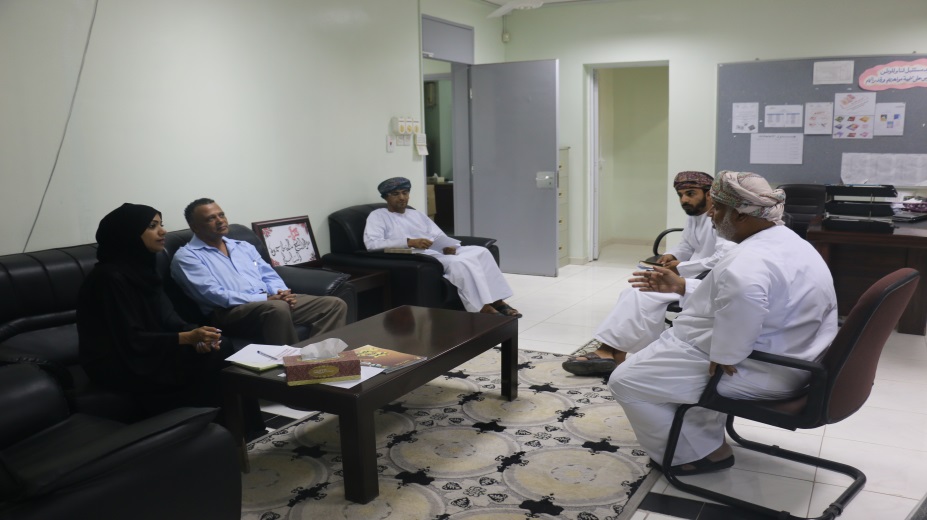 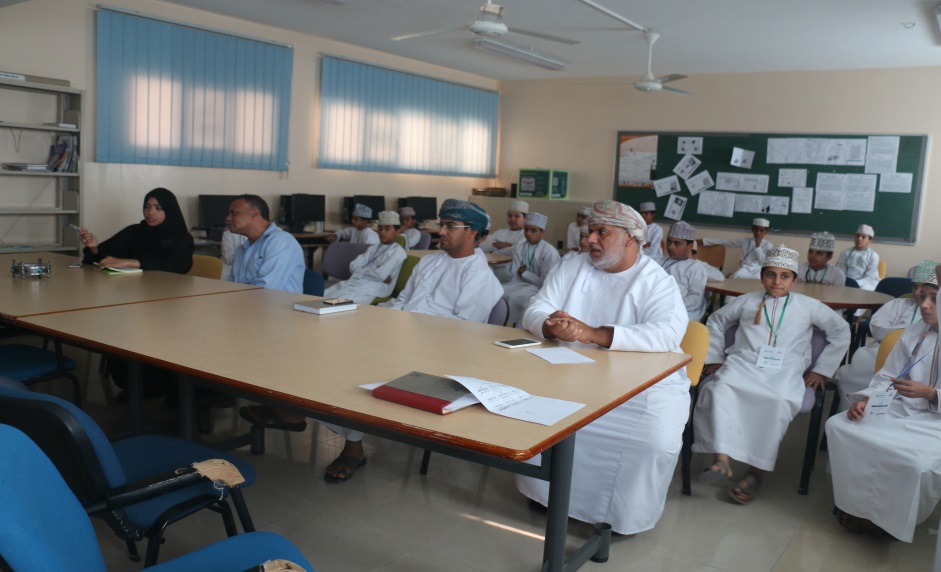 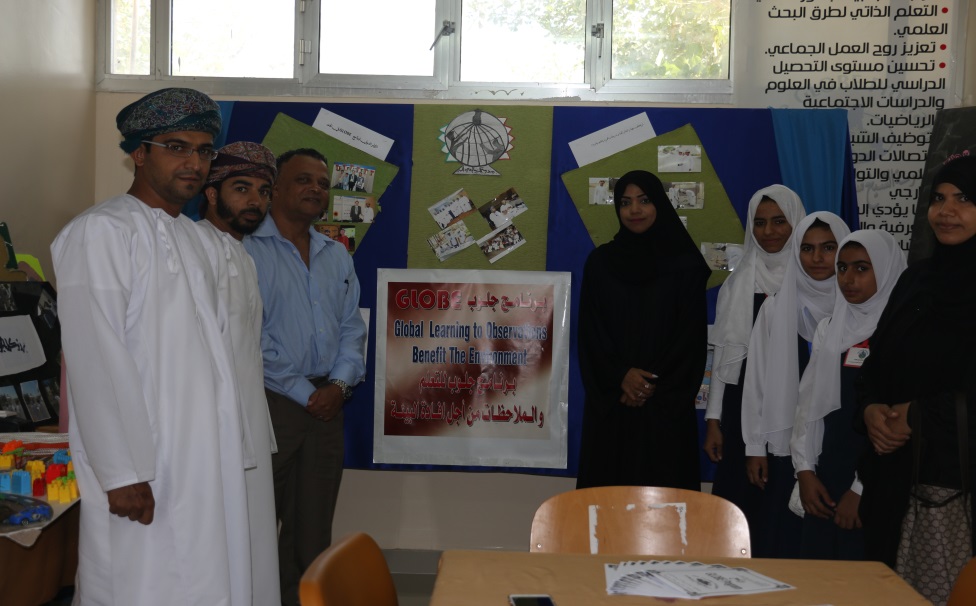 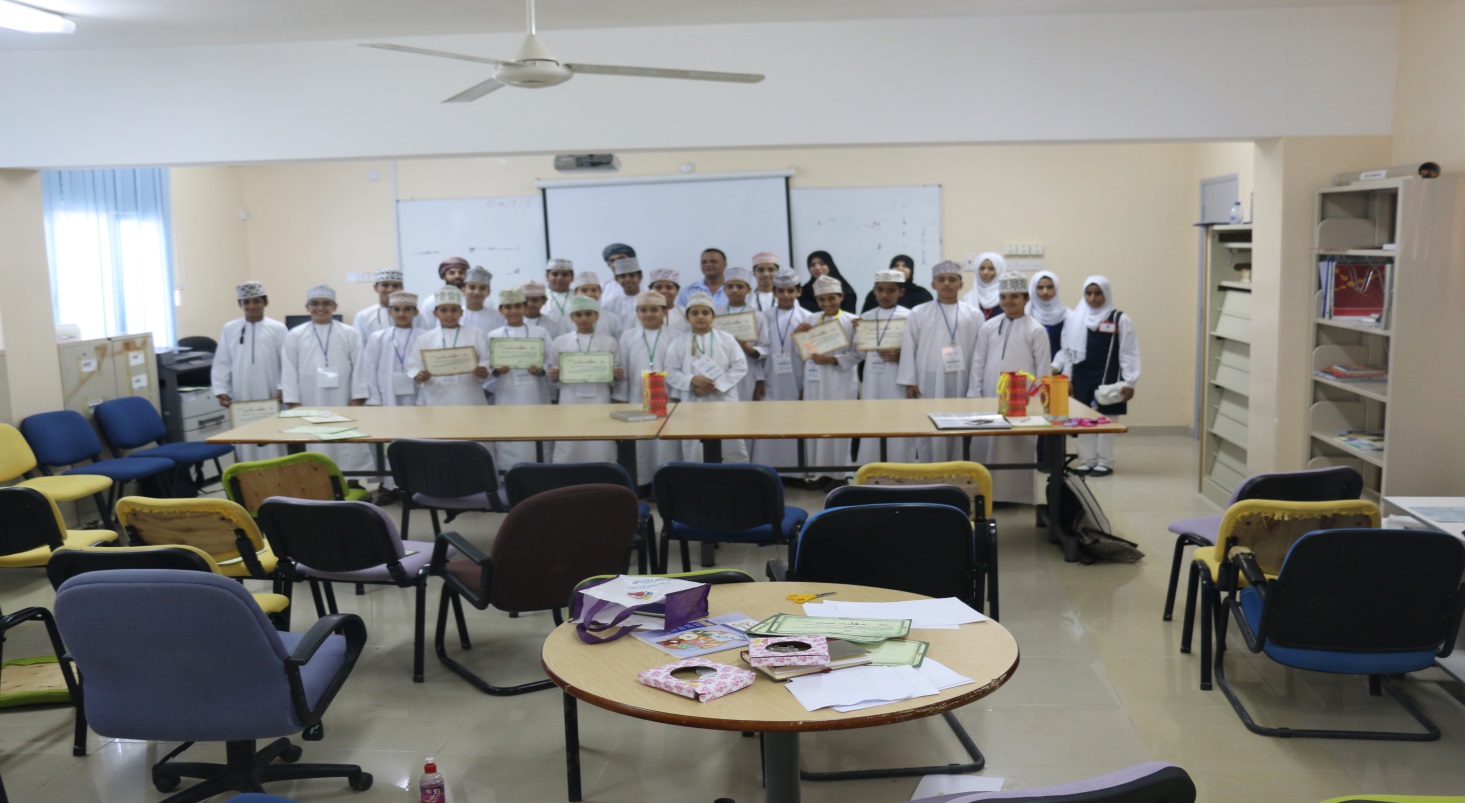 Guest School Human Resources Manager
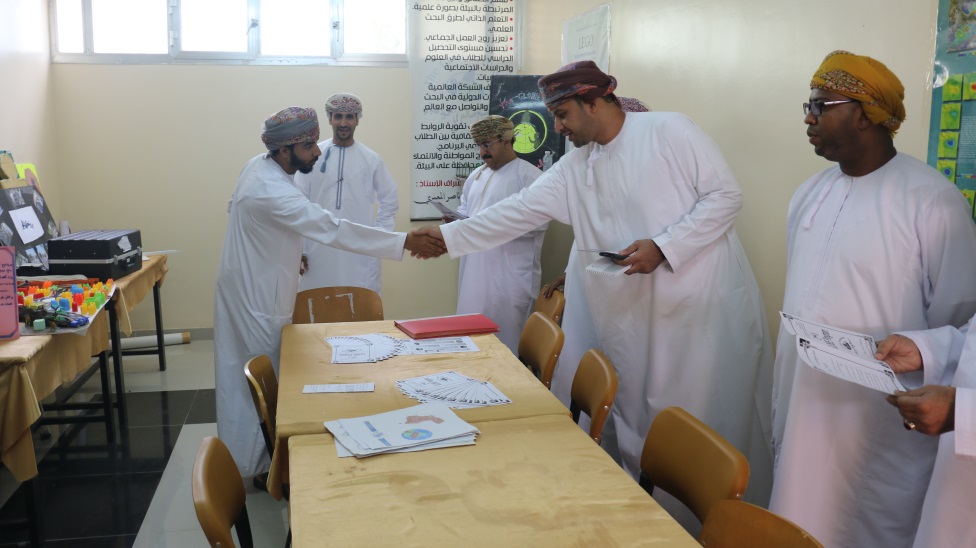 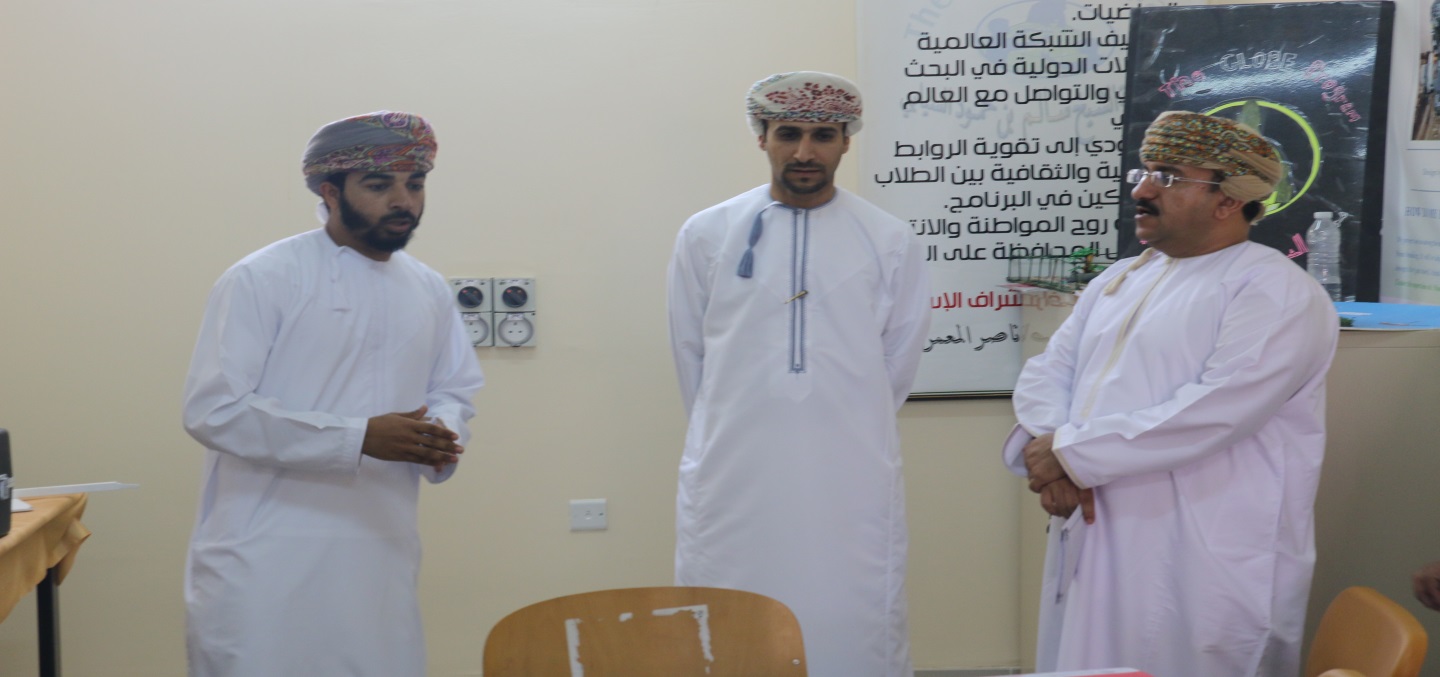 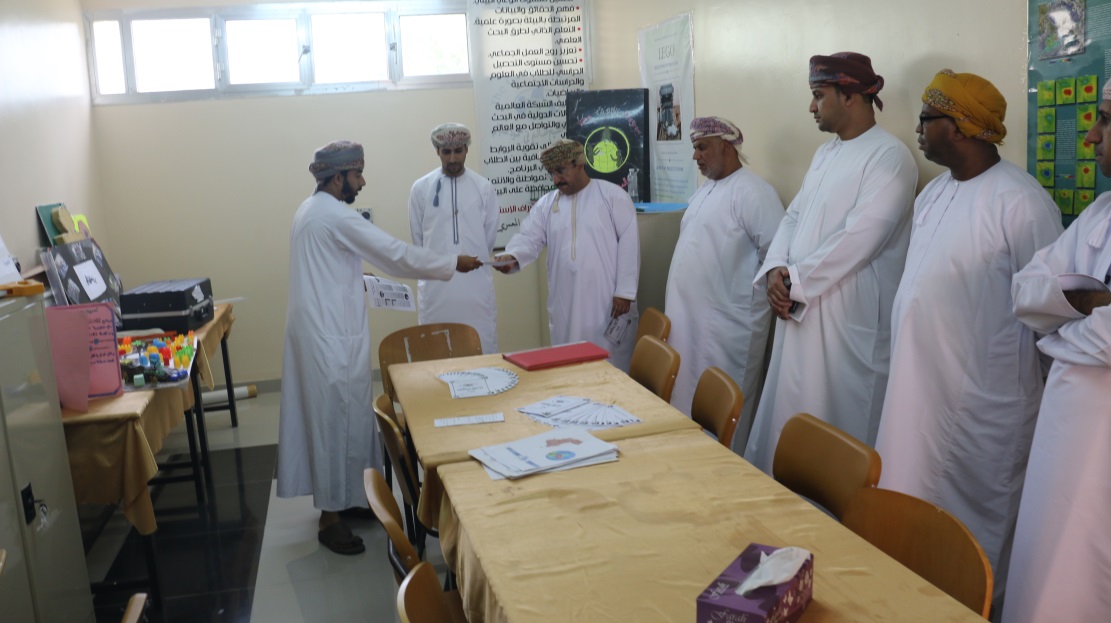 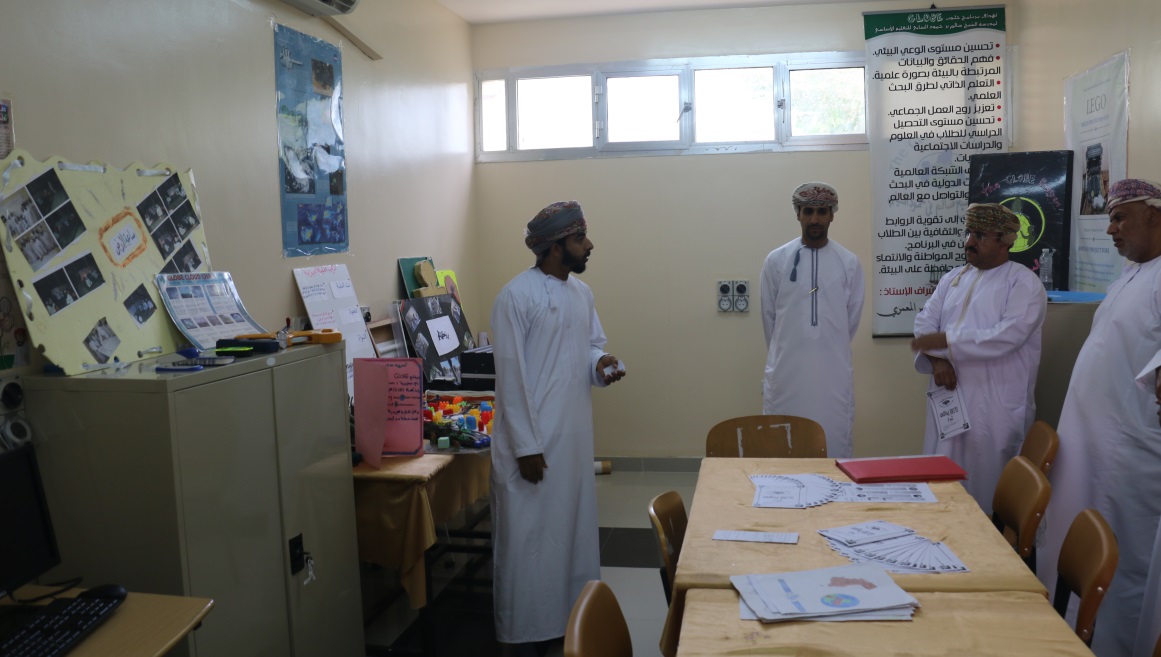 Events of the annual meeting of the program
Thank you for your good listening